Figure 1. Two examples of intracerebral electrodes localized in the right (Case 3) and left (Case 7) auditory ...
Cereb Cortex, Volume 14, Issue 7, July 2004, Pages 731–740, https://doi.org/10.1093/cercor/bhh033
The content of this slide may be subject to copyright: please see the slide notes for details.
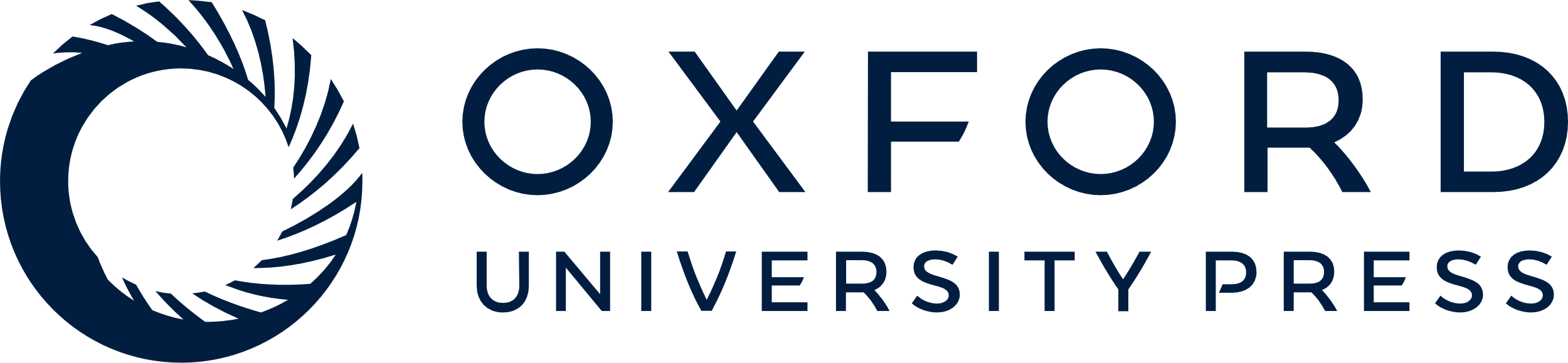 [Speaker Notes: Figure 1. Two examples of intracerebral electrodes localized in the right (Case 3) and left (Case 7) auditory cortices superimposed on the patients MRI slices. In both images, each dashed line (labeled T, H, H′ and P) indicates the anatomical location of a single electrode (each white segment corresponding to a given electrode contact). Contacts are labeled from 1 (for the most medial contact) to 10 (for the most lateral contact). The anatomical position of each contact is described in the text (Materials and Methods).


Unless provided in the caption above, the following copyright applies to the content of this slide:]